מבנה ארגוני משרד החוץ 
נכון ל- 25.11.18
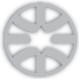 רח"ט סגן חשב בכיר
חשבת המשרד
סגן  חשב בכיר
חטיבת שכר בארץ ובחו"ל
חטיבת תפעול
אגף תקשוב
חטיבת משאבים חומריים
חטיבת בטחון חו"ל
אגף ארגון ומנהל
חטיבת פרט ורווחה
חטיבה לתקצוב מרכזי
אגף לעניינים קונסולריים
חטיבה קונסולרית
משנה ליועץ משפטי
יועץ משפטי
סגן ליועץ משפטי
אגף מש"ב וסיוע חוץ
חטיבת מש"ב
חטיבת כלכלה
אגף כלכלה
סגן ר' אגף מש"ב
חטיבת תפוצות ודתות
אגף דיפלומטיה ציבורית
חטיבת דוברות
חטיבת קשרי תרבות ומדע
מנכ"ל
משנה למנכ"ל
חטיבה לעניינים אסטרטגיים
אגף לעניינים אסטרטגיים
חטיבת ארב"ל
אגף לארגונים בינ"ל(ארב"ל)
אגף צפון אמריקה
חטיבת צפון אמריקה
אגף אירופה
חטיבת אירופה
ראש מערך 
מדיני-אסטרטגי
אגף אסיה ופאסיפיק
חטיבת סין וצפ"מז אסיה
אגף אמריקה הלטינית
חטיבת הודו ודר"מז אסיה
אגף אפריקה
חטיבת אפריקה
אגף מזרח תיכון
חטיבה בין-לאומית
אגף אירו-אסיה
חטיבה תפקודית
מרכז למחקר מדיני (ממ"ד)
חטיבת מזרח תיכון
מפקח כללי (מפכ"ל)
חטיבת מבדק פנים
אגף תיאום ותכנון מדיני
חטיבת טקס ואורחים רשמיים
חטיבת תכנון מדיני
יח' מרכז מצב ותיאום
חטיבת הון אנושי בחו"ל
אגף הון אנושי והדרכה
חטיבת הון אנושי פנים
חטיבת הדרכה